Презентация  
«Деревья осенью.»
Для детей средней группы

Презентацию подготовила 
Воспитатель средней группы
Исаенко Елена Юрьевна
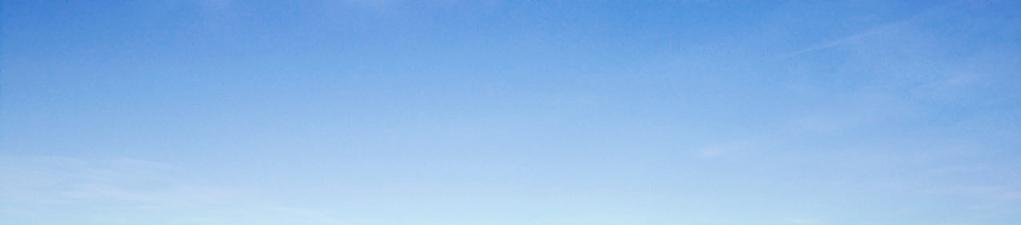 Берёза.

Если б дали  берёзе расчёску,
Изменила б берёза причёску.
В речку, как в зеркало глядя,
Расчесала б кудрявые пряди,
И вошло б у неё в привычку
По утрам заплетать косичку.
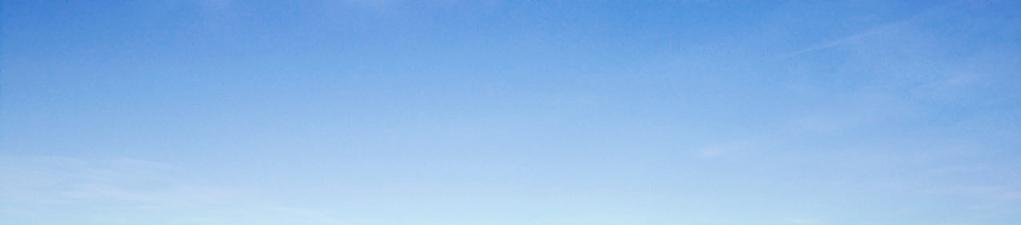 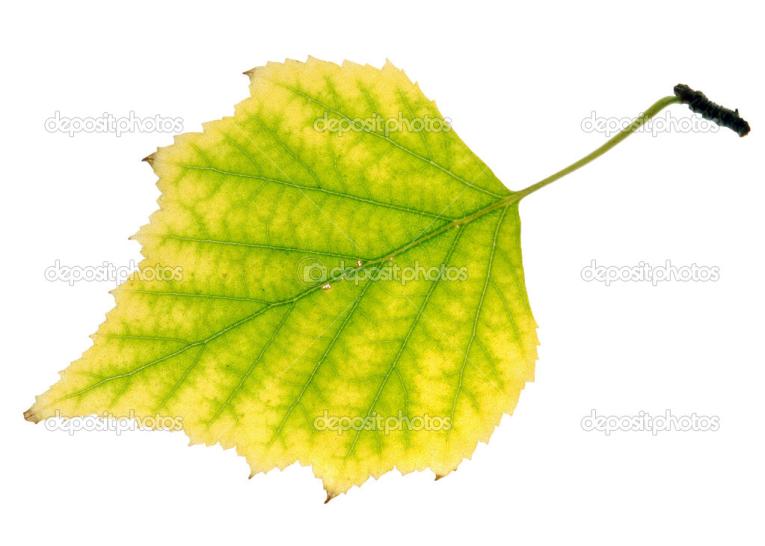 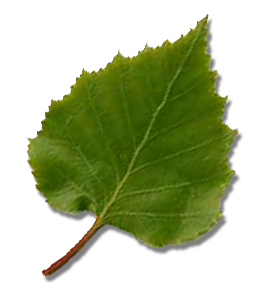 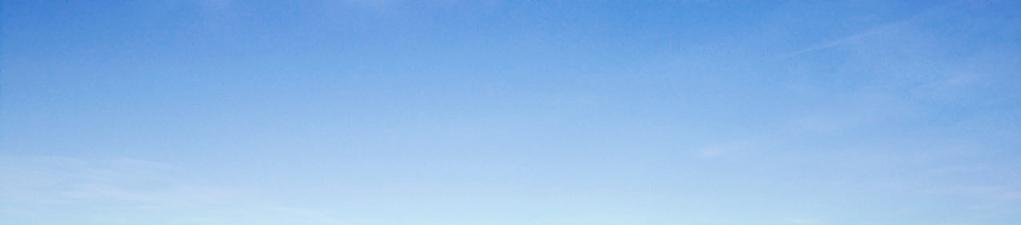 КЛЕН
В нашем парке были клёныЛетом зелены-зелёны.Осень красит очень раноЛистья клёна в цвет багряный.
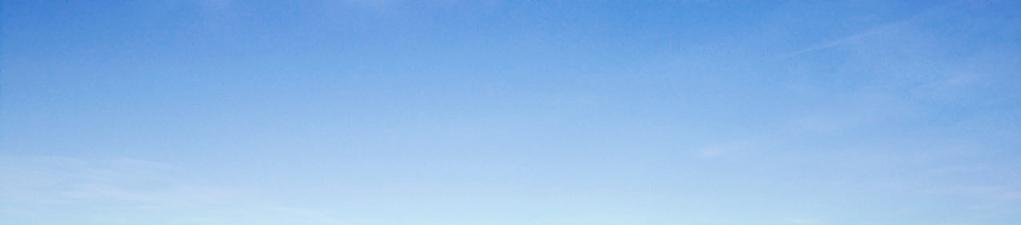 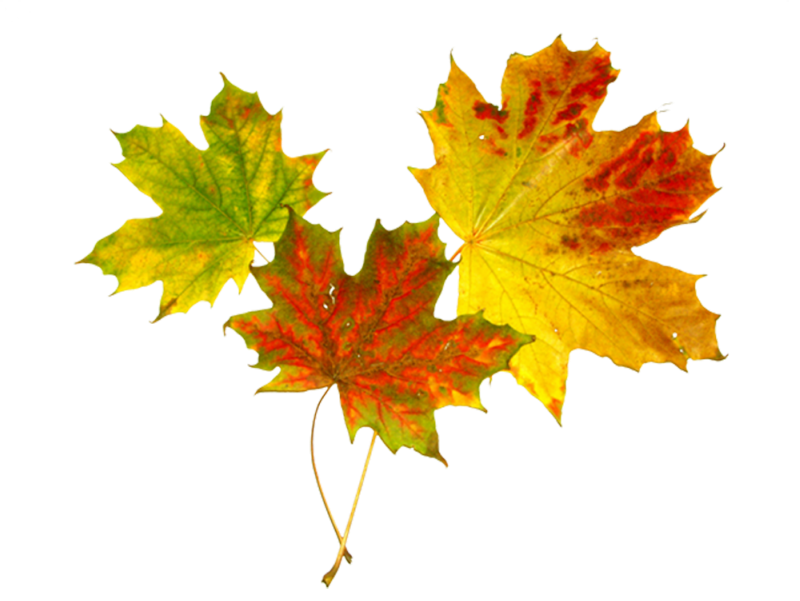 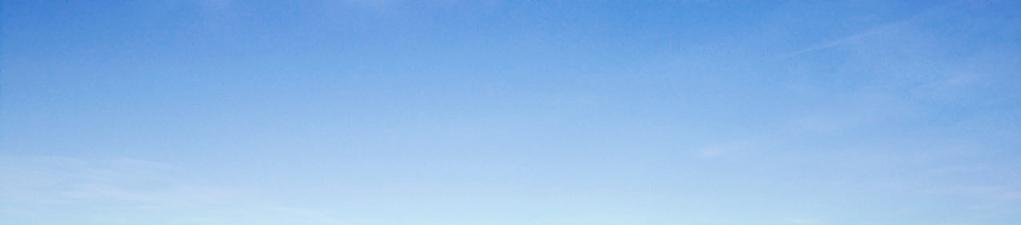 Дуб.

Дуб дождя и ветра
Вовсе не боится.
Кто сказал, что дубу
Страшно простудиться?
Ведь до поздней осени
Он стоит зелёный.
Значит, дуб выносливый,
Значит, закалённый.
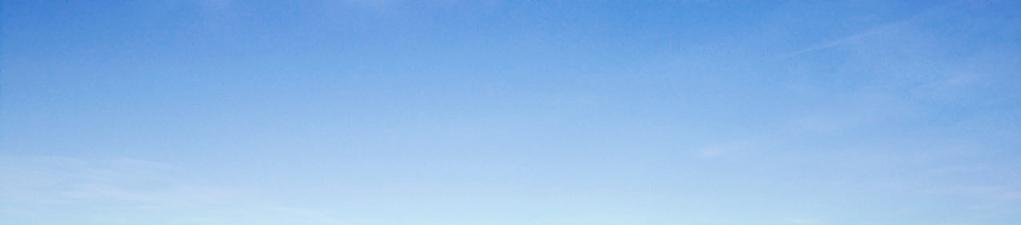 ДУБ
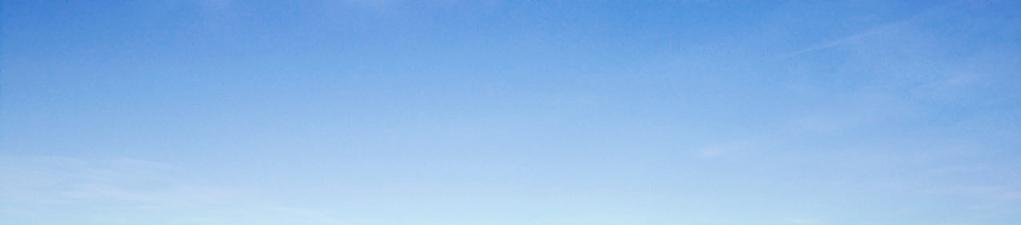 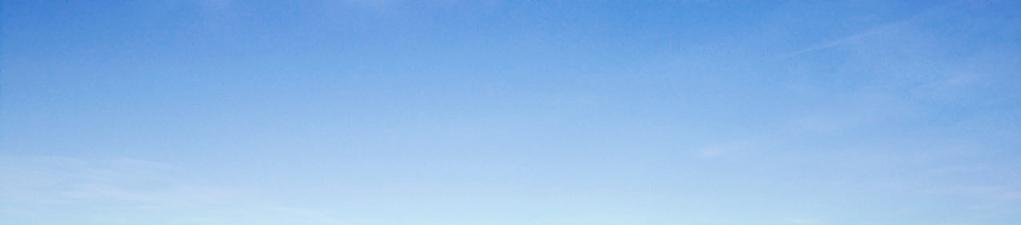 Осинка.

Зябнет осинка,
Дрожит на  ветру,
Стынет на солнышке,
Мёрзнет в жару…
Дайте осинке
Пальто и ботинки -
Надо погреться
Бедной осинке.
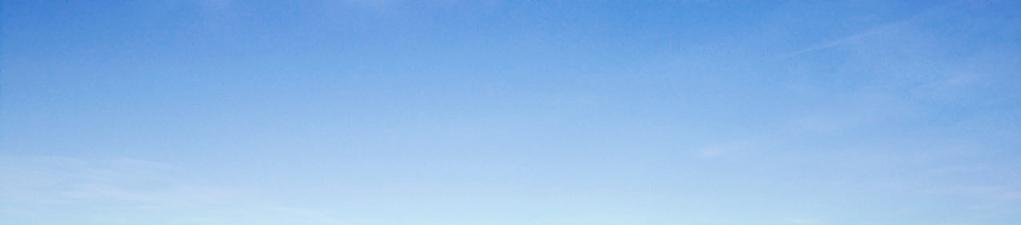 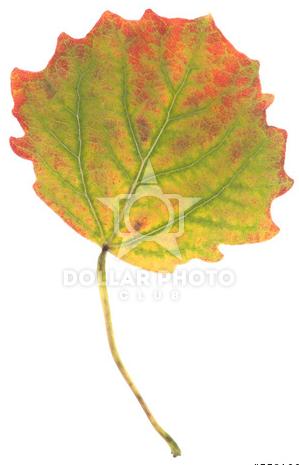 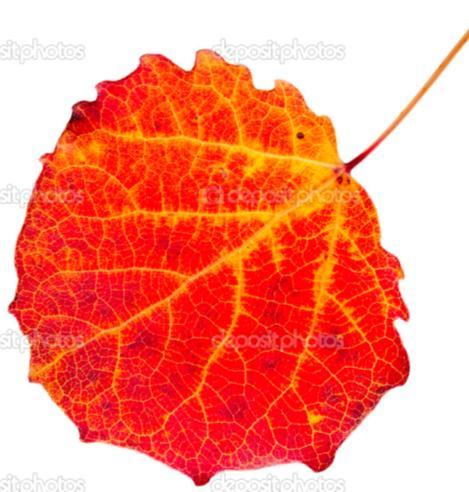